Healthcare 101 – Behavioral Health
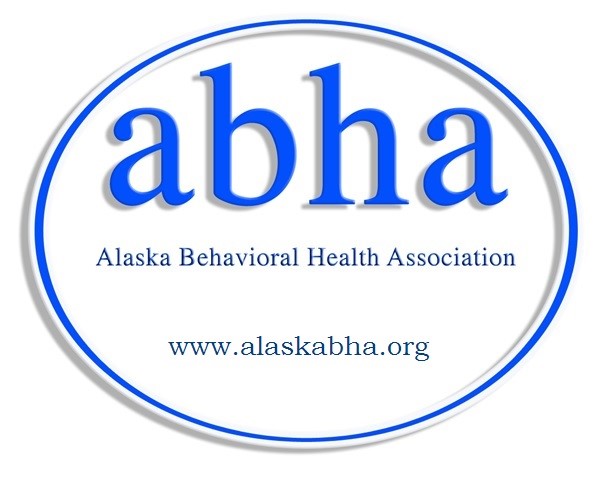 Update from the Alaska Behavioral Health Association
January 5, 2023
Sherrie Wilson Hinshaw, Interim CEO
Alaska Behavioral Health Association (ABHA)
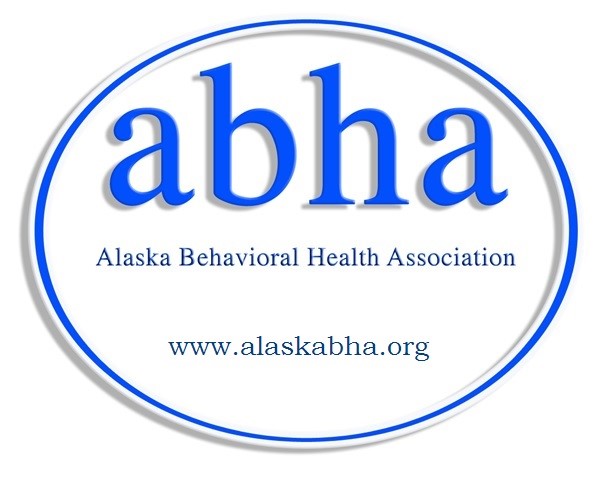 Who we are
A 501(c)6 trade association comprised of over 70 provider organizations
Formed in 1996 to help improve the delivery of substance use and mental health treatment services in Alaska
Behavioral health services are a critical part of the overall well-being of Alaskans, made possible only through provider/member organizations. 
Members range from small community clinics to the largest mental health and drug and alcohol treatment providers in the state. 
Members provide services from prevention and early intervention services to acute, inpatient and residential care.
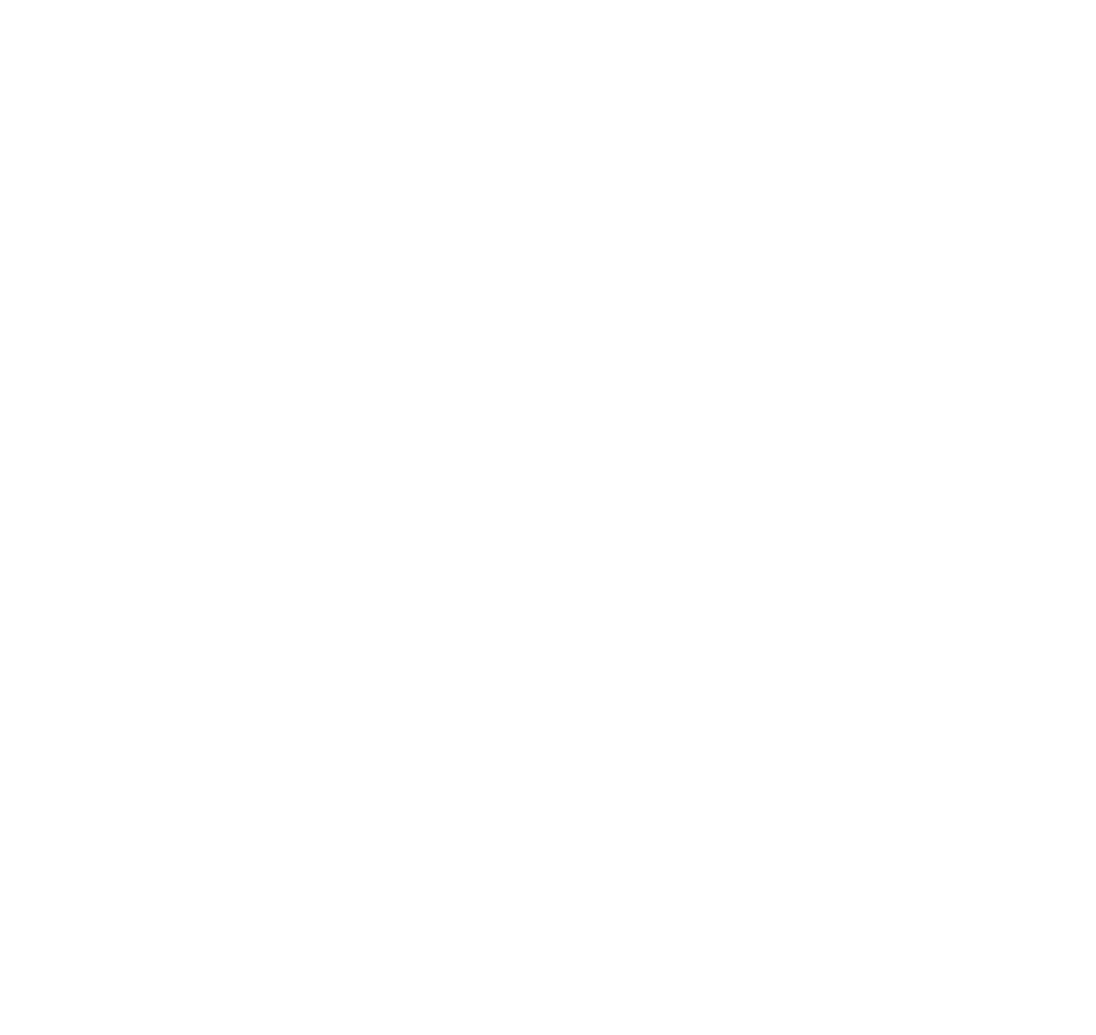 Members serve all ages, infants to older adults
20,000
Alaskans served by members with Medicaid behavioral health services annually
Our vision is to advance and elevate the role of behavioral health and whole person care so all Alaskans will thrive
[Speaker Notes: Behavioral health is critical for health success

Over 20,000 Alaskans served with Medicaid behavior health services annually
ABHA members serve infants, children, youth, adults and older adults]
We are facing a tremendous need
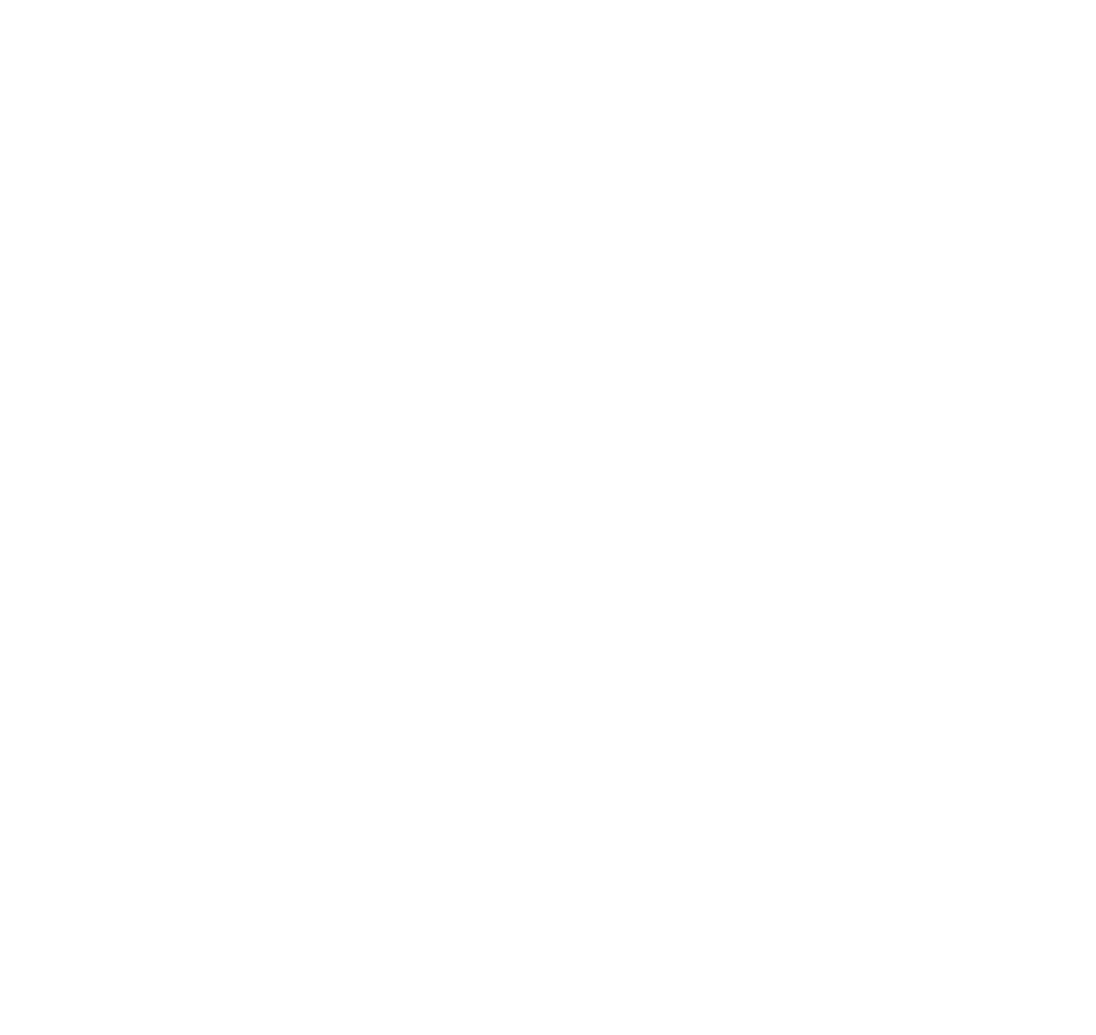 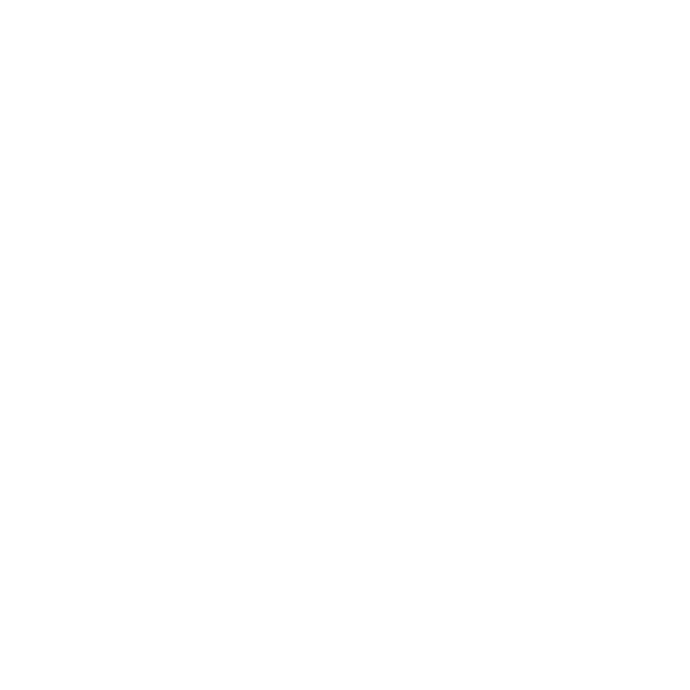 >50%
15%
Behavioral health affects all of us – we are all either directly impacted or one degree away.
New studies showing up to 25% of the population is affected by anxiety disorders, the most common mental illness in the US
Over half of adults with mental illness do not receive treatment
Approximately 15% of youth live with major depression.
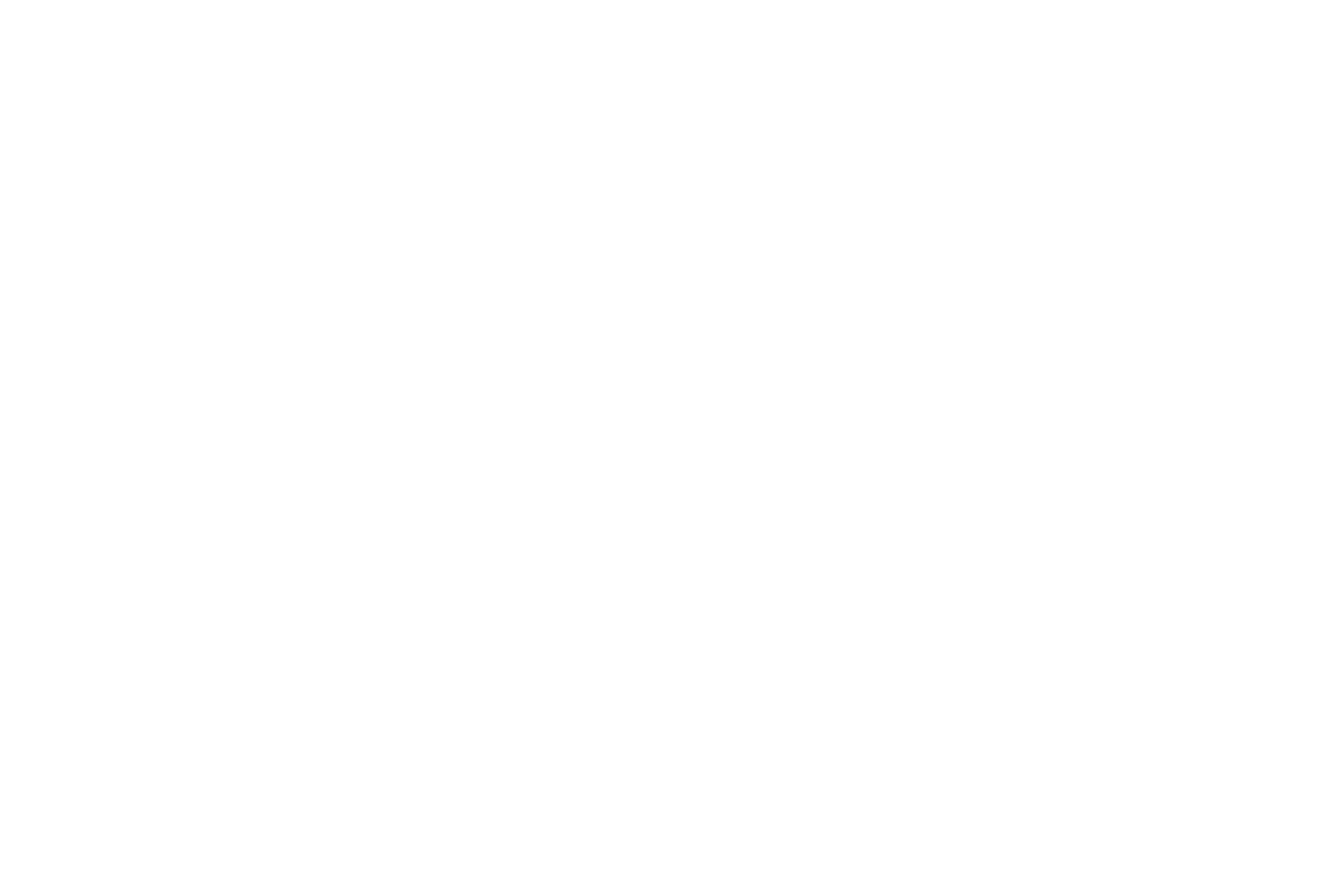 Behavioral health and wellness has become one of the most pressing health crises in the nation - touching every one of us directly or indirectly. Estimated $400B in direct cost of care and loss of productivity to our economy and society.
[Speaker Notes: We are currently seeing:  “Behavioral Health Epidemic”  Opioid Crisis: Huge increase in morbidity and mortality  Increased Use of Alcohol based on purchased and tax reports

Impacts of COVID

DOJ report

Behavioral health services have never been more important.]
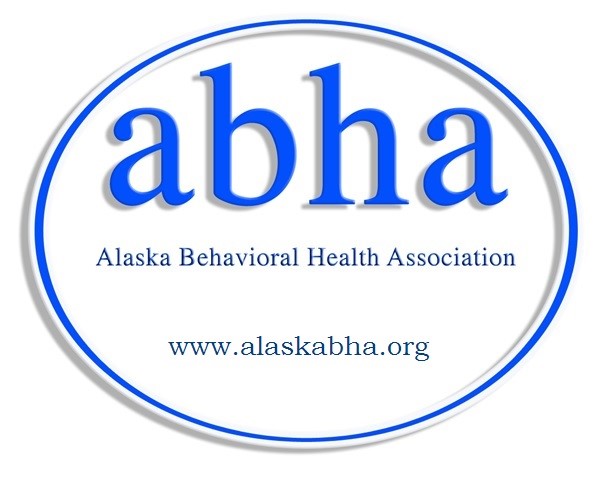 Key Messages
Alaska Behavioral Health Association / www.alaskabha.org / Advancing and elevating the role of behavioral health so all Alaskans will thrive
[Speaker Notes: Current system is at breaking point
Behavioral health providers are committed professionals working hard to help Alaskans daily, but struggling to keep up. Increased needs have added pressure to an already burdened system – resources are not keeping up with demand
Low reimbursement rates contribute workforce shortages and decreased access care
Administrative burden contributes to decreased workforce capacity and access to care
Collectively need to address lack of parity & comprehensive integration
Behavioral health is financed, structured, regulated separately than the broader healthcare system, contributes to lack of parity
Modernize physical and mental health services by aligning service delivery, provider payment, quality measures, and training toward the whole health of individuals and integrated care
Behavioral health services are a solution = BUT WE NEED YOUR HELP
Invest in programs that promote health and prevent substance misuse and suicide 
Demonstrated cost savings over higher-cost care settings and disease progressions, with improved physical health outcomes]
THANK YOU
Sherrie Wilson Hinshaw, MS, Interim CEO
Alaska Behavioral Health Association (ABHA)
ceo@alaskabha.org
www.alaskabha.org  
c: 907.240.8460
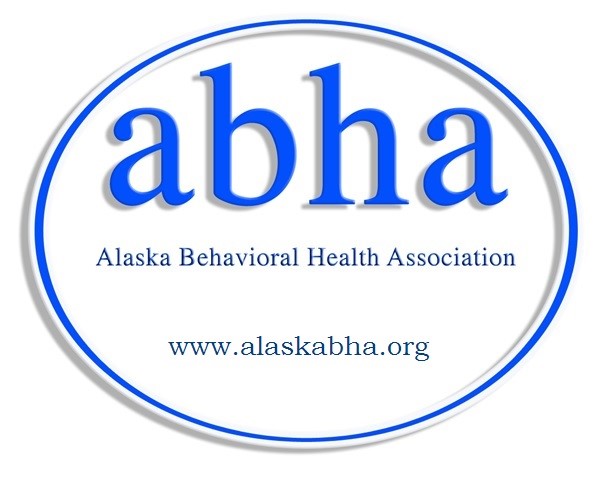 [Speaker Notes: Look forward to seeing you at the ABHA Juneau Fly-in Scheduled February 28 – March 1st!]